FUERZA  AÉREA
COLOMBIANA
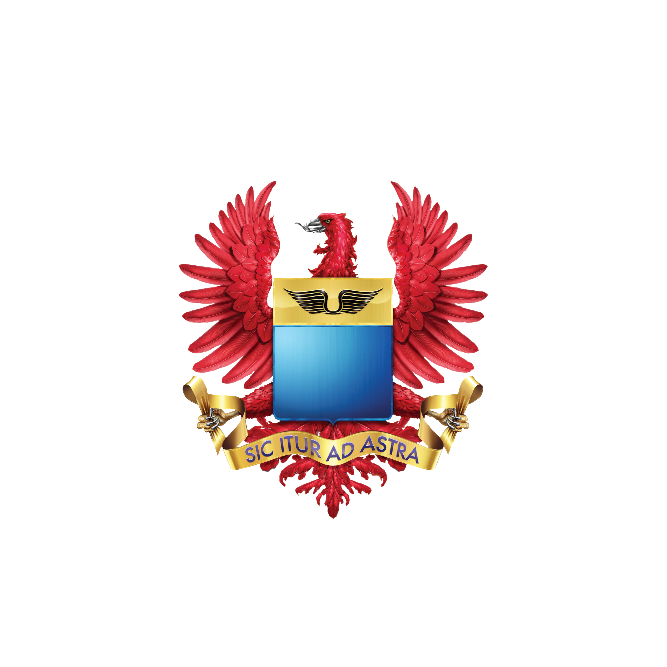 Políticas de Privacidad
El contenido de esta presentación y sus anexos son propiedad de la Fuerza Aérea Colombiana. Son para uso exclusivo del destinatario y pueden contener información de uso privilegiado o confidencial que no es de carácter público. Se  le informa que cualquier uso, difusión, distribución o copiado de esta comunicación está terminantemente prohibido. Cualquier revisión, retransmisión, diseminación o uso del mismo, así como cualquier acción que se tome respecto a la información contenida, por personas o entidades diferentes al propósito original de la misma, es ilegal.
Restringido
REUNIÓN ADMINISTRATIVA JEMFA 
CIERRE JUNIO 2023
INTEGRIDAD - SEGURIDAD - HONOR - VALOR - COMPROMISO
ESTADO EJECUCIÓN APROPIACIÓN TOTAL FAC 
CIERRE 30 JUNIO 2023
(Cifras en millones de pesos)
Nota: Incluye apropiación bloqueada  de $42.630 millones por funcionamiento.
ESTADO EJECUCIÓN APROPIACIÓN TOTAL FAC 
CIERRE 30 JUNIO 2023
(Cifras en millones de pesos)
Nota: Incluye apropiación bloqueada  de $42.630 millones por funcionamiento.